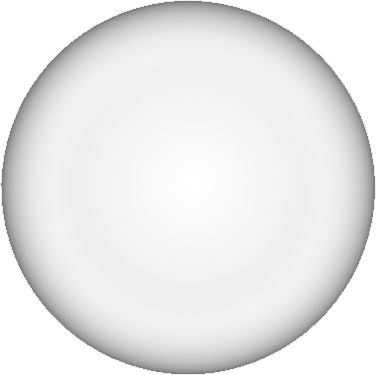 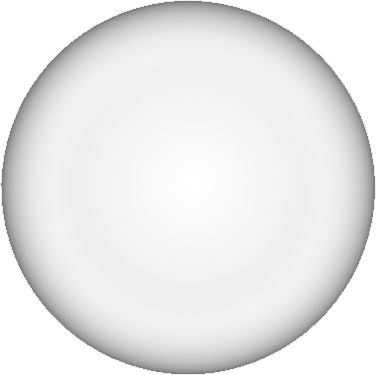 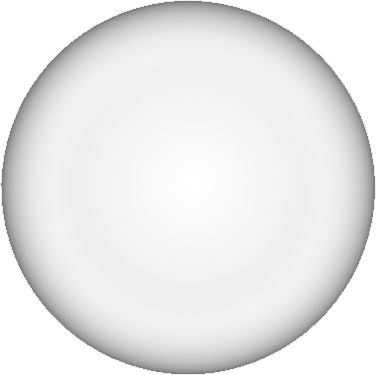 承接地
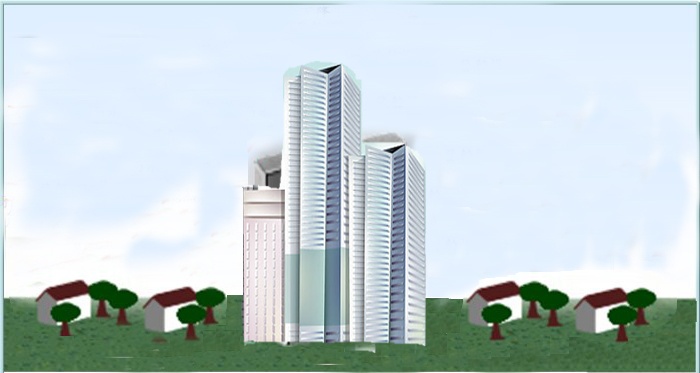 A地
转出地
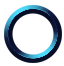 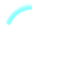 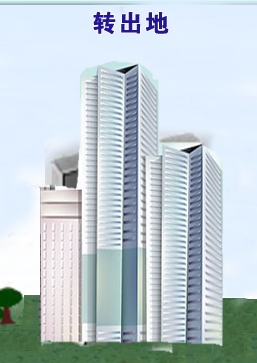 承接地
Loading… …
C地
B地
承接地
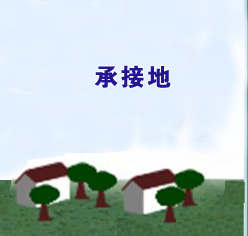 产业转移就像“热导效应”，由产业发展层级较高的转出地向层级较低的承接地转移。
www.1PPT.COM
什么是产业转移
贸易
资源供给
产品需求条件
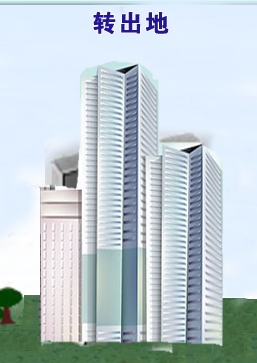 技术转让
投资
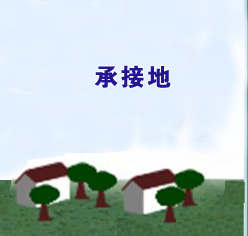 生产力
Company Logo
www.themegallery.com
产业转移的类型
区域产业转移
国际产业转移
地域
生产要素
类型
技术密集型
流动方式
资本密集型
性质
劳动密集型
市场扩张型
成本节约型
水平转移
垂直转移
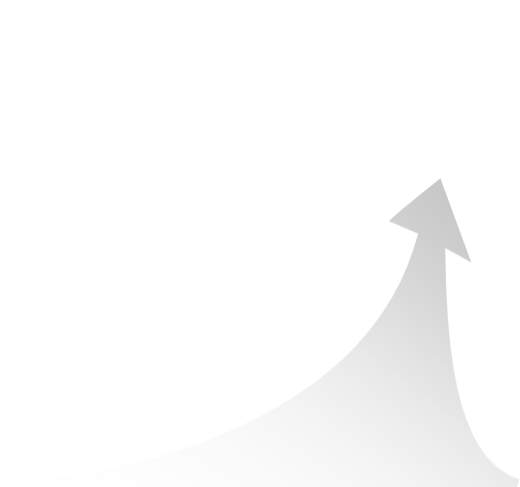 转型升级
产业转移
www.1PPT.COM
土地成本上涨
劳动力成本上升
产业再次升级
产业转移
产业升级
产业积累
承接地产业升级
资源
禀赋
产业分工
地理
区位
比较
优势
市场
制度
环境
配套
环境
产业转移发生的动力
企业对利润最大化的追求
区域经济结构的变迁
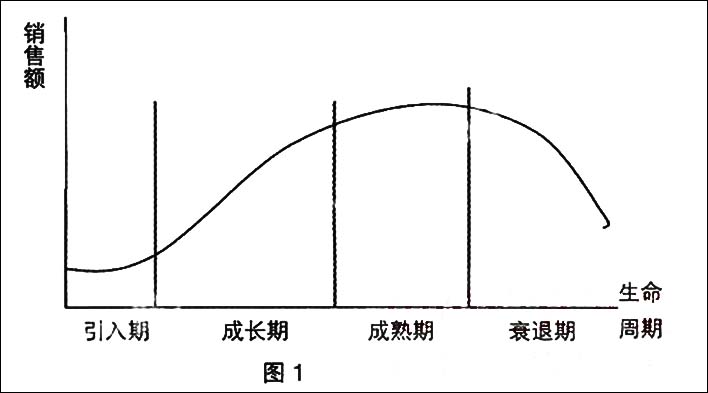 产品生命周期理论
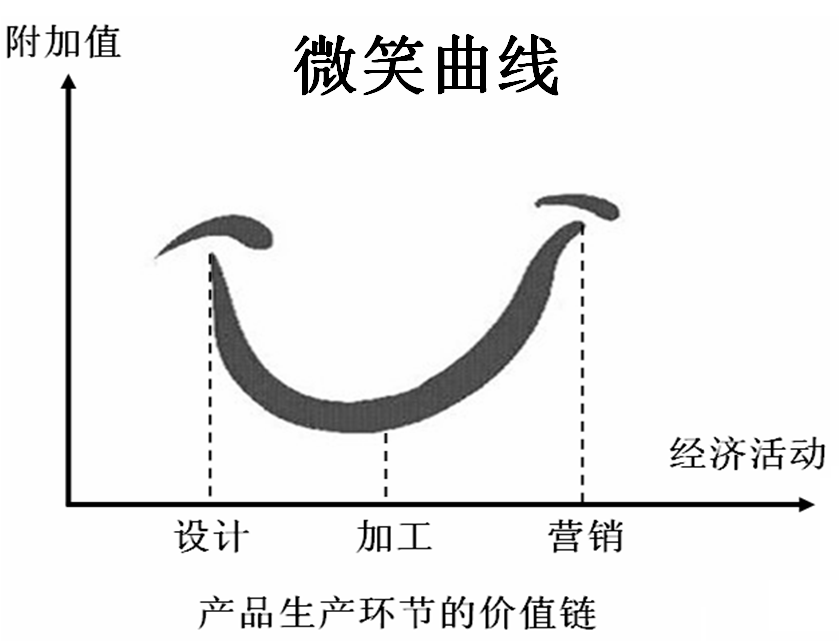 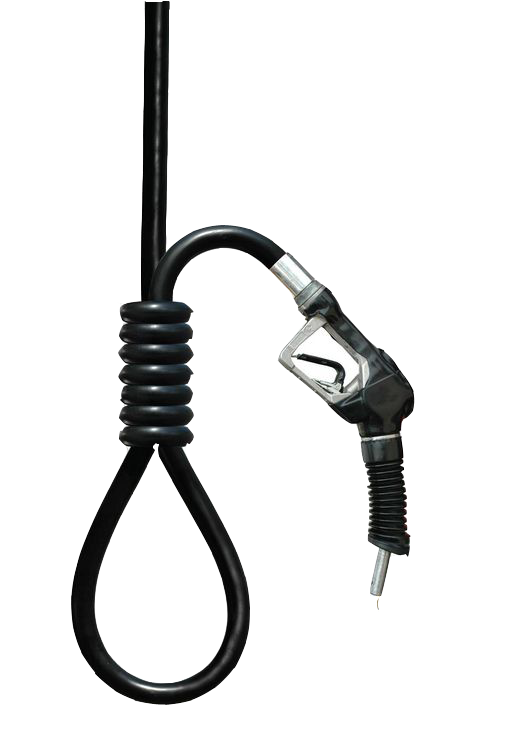 历次国际产业转移的进程及特点
从日本向“四小龙”转移
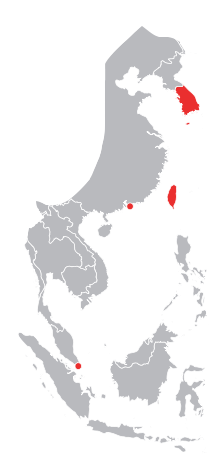 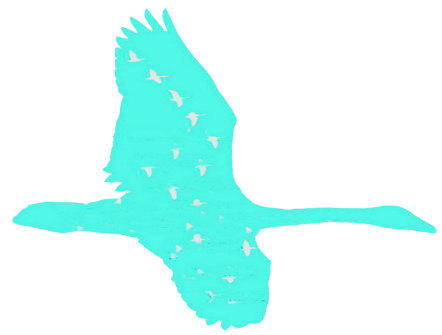 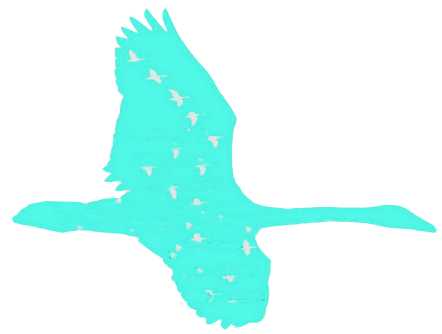 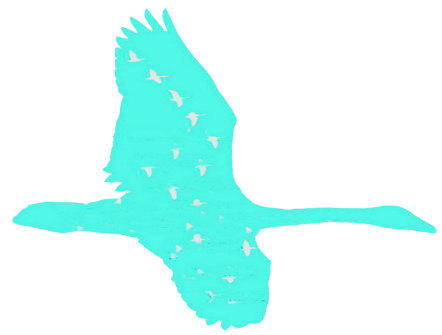 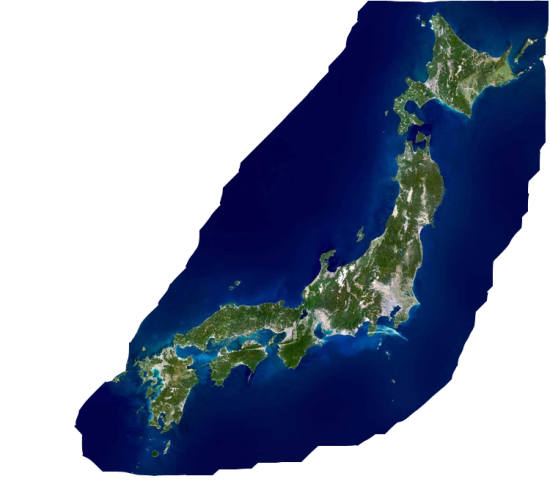 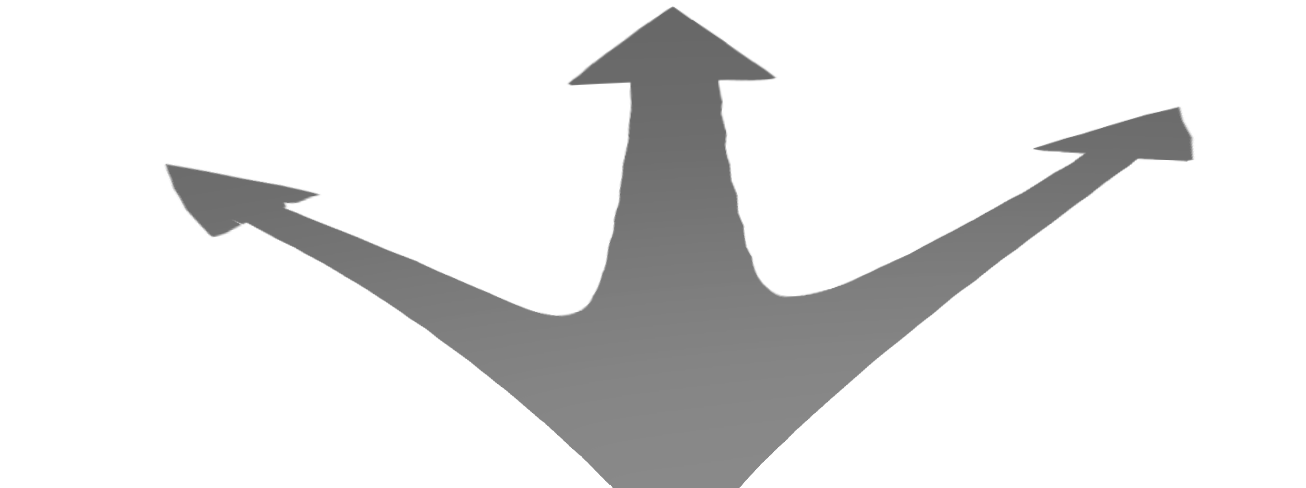 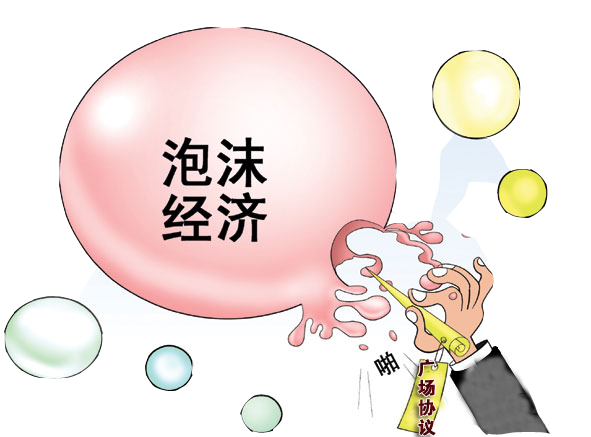 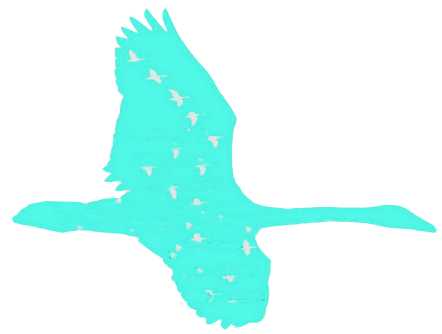 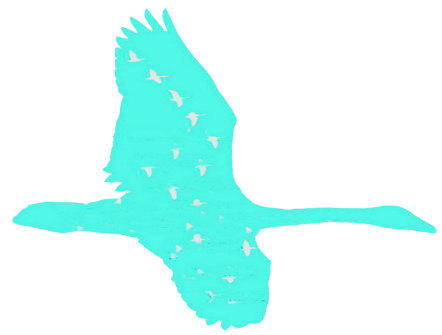 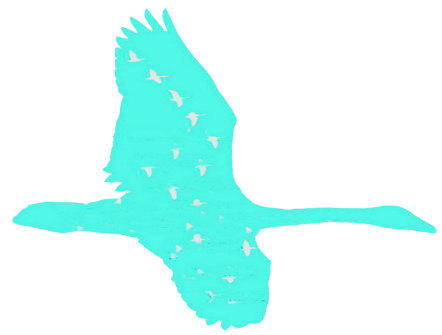 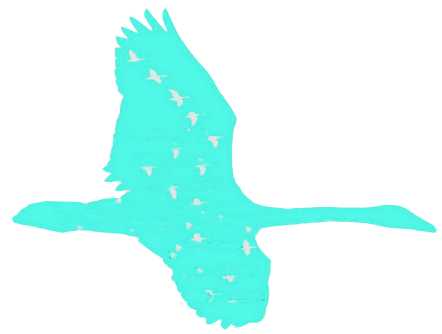 国际产业转移的新趋势
更加重视东道国本土的市场消费需求
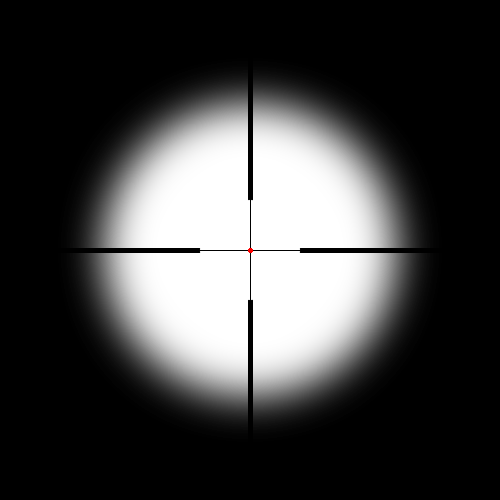 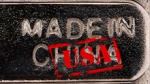 消费市场
美国制造企业正在出现把技术工厂迁回美国本土的趋势
中国产业转移的历程
中国承接国际产业转移的进程一直伴随着改革开放的深入而向前推进。
1979-1991
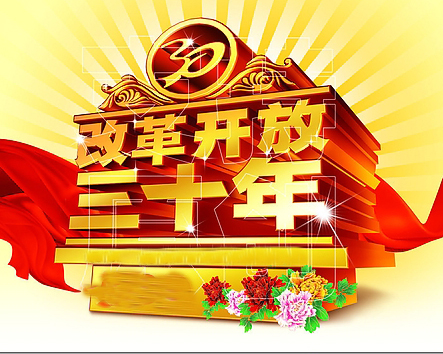 起步阶段
快速发展阶段
高速增长阶段
1992-2001
2002至今
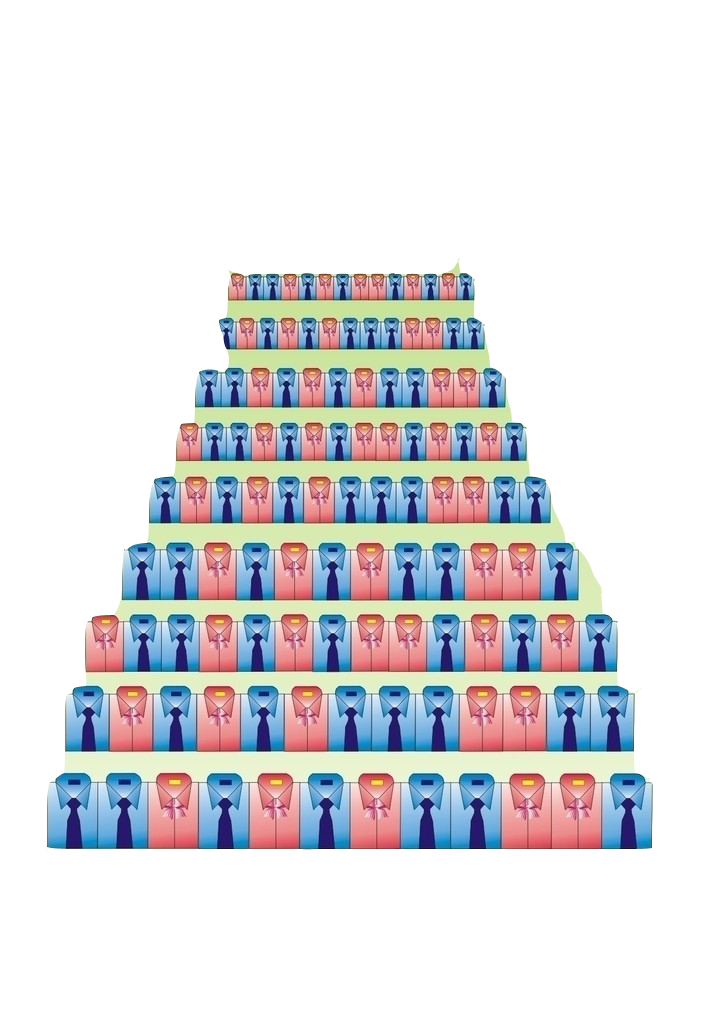 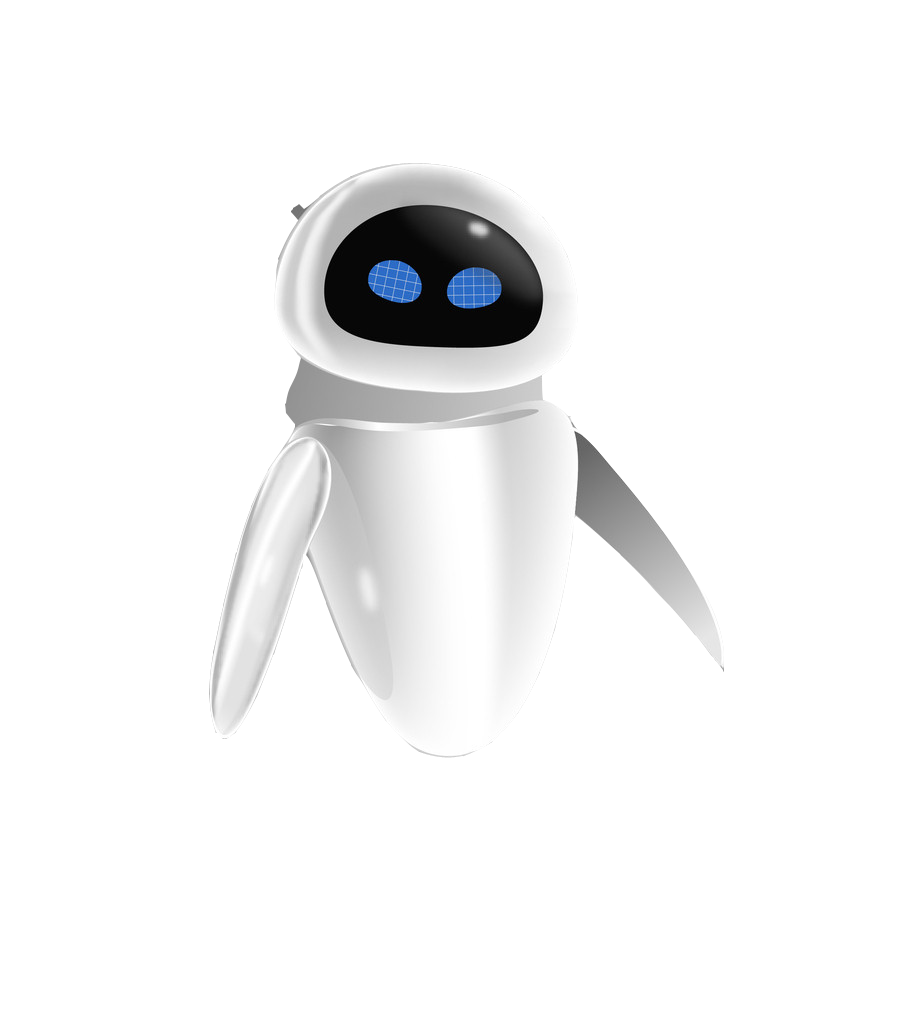 历次国际产业转移对就业的影响
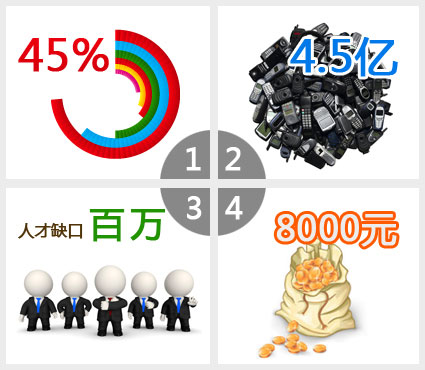 2010年，Android平台开发人才缺口100万
劳动力替代
衍生
新岗位
产业转移与就业
10
如何抓住就业机遇
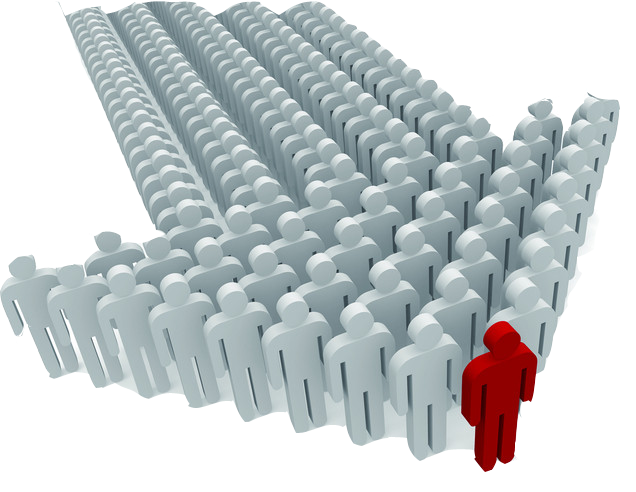 转变就业观念
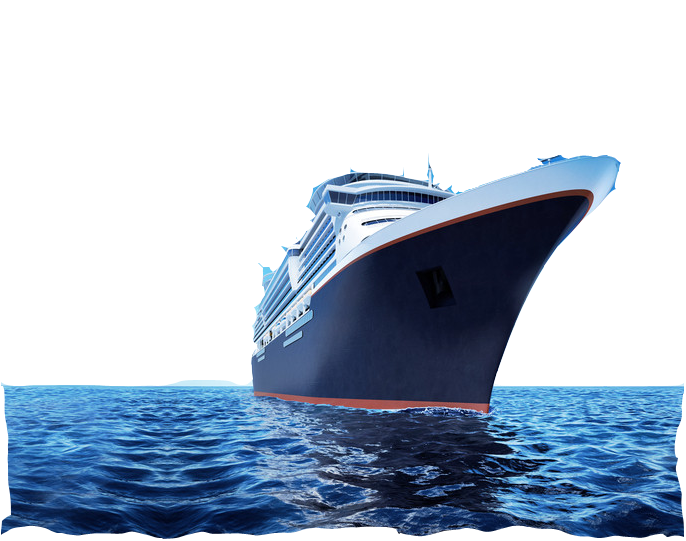 从“打工型”就业向
“创业型”就业转变
提高自身专业素养
广阔天地
大有作为